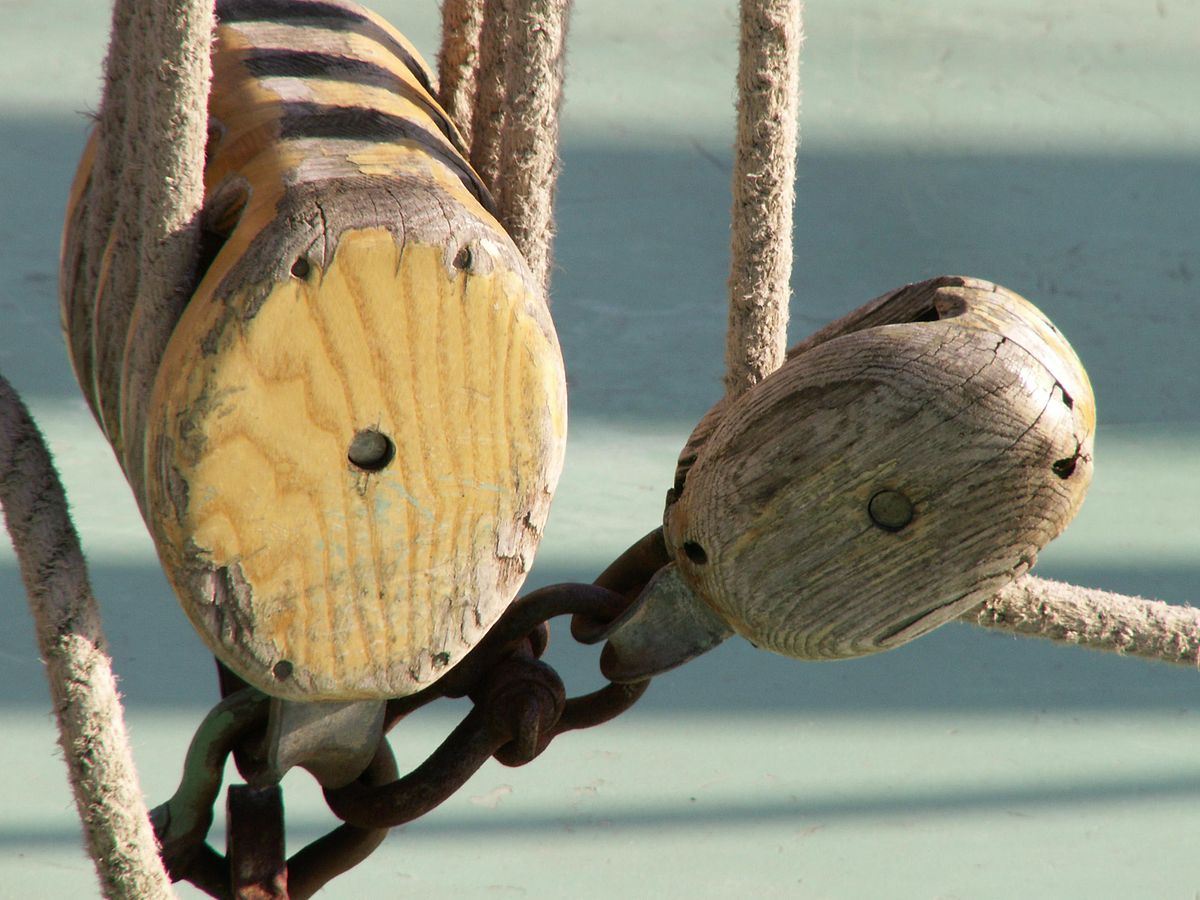 Simple Machines
By Colin Kinzie
This Photo by Unknown author is licensed under CC BY-SA.
Pulley
[Speaker Notes: A pulley helps raises and lower heavy objects. Some example of a pulley are a flag, a sail, a fishing net and a crane.]
Inclined Plane
This Photo by Unknown author is licensed under CC BY-NC-ND.
[Speaker Notes: A inclined plane is a slanted surface that if you are going down, you need to apply less force.  But if you are going up you need more force.  Some examples of a inclined plane are steps, hill, ladder and a parking garage.]
Screw
[Speaker Notes: A screw is a inclined plane that makes it easier to work with.  Some examples of a screw are drill bit, a bottle opener for wine, a stool and screws.]
Lever
[Speaker Notes: A lever helps lift loads and move loads.  Some examples of a lever are seesaw, fork, stapler, rake, toilet handle, knife, scissors and a bat.]
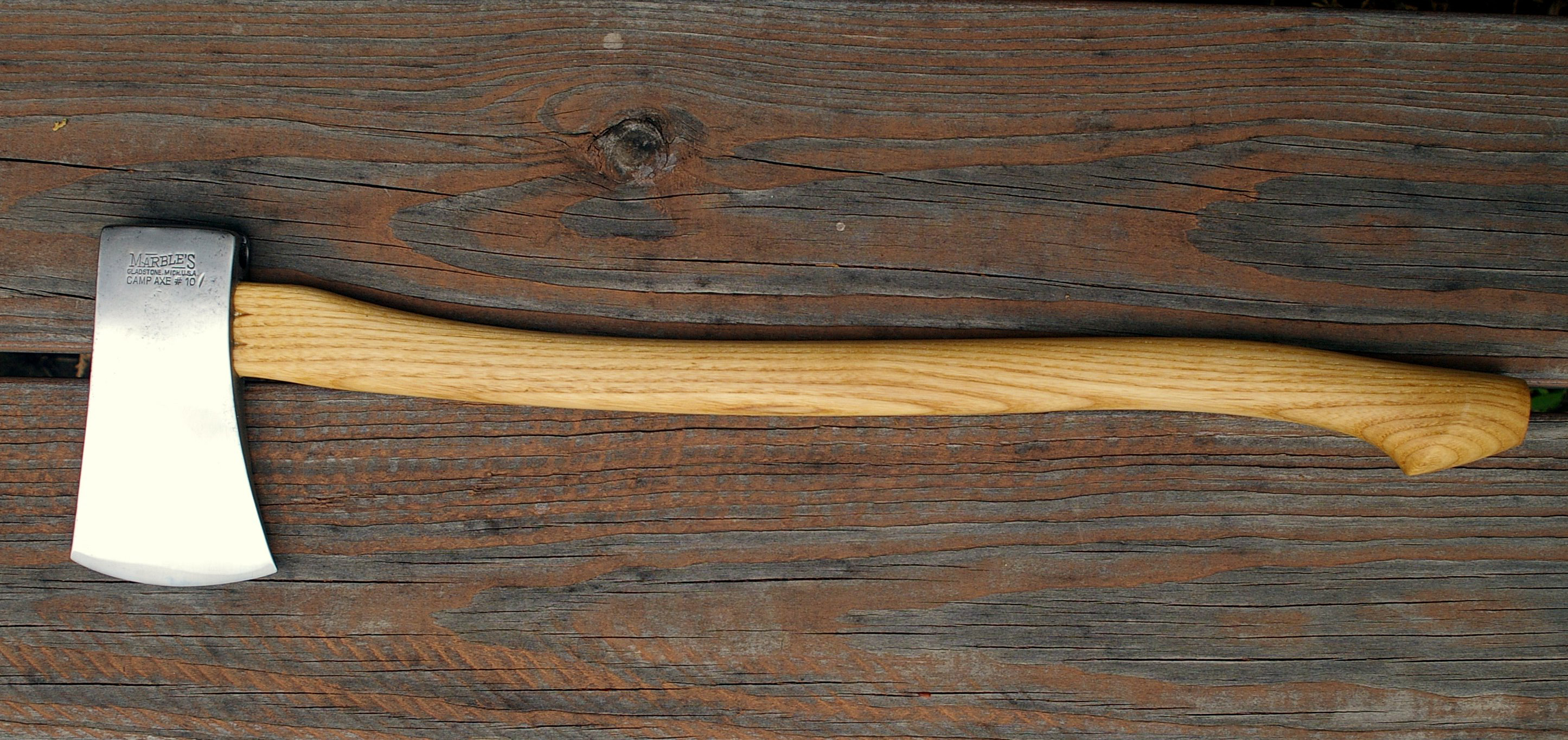 Wedge
[Speaker Notes: A wedge is used to apply force to a object or split it.  Some examples of a wedge are an ax, chisels, pins, back wedge, knitting needles and a car wedge.]
Wheel & Axle
[Speaker Notes: The wheel & axle are a wheel on a rod called a axle.  Some examples of a wheel & axle are a fan, a pinwheel, tires, rolling pin, old fashion phone, wagon and a pencil sharpener.]